Income Tax provisions for 
  Doctors
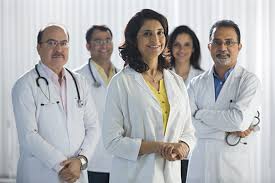 PK Modi & Co.                                 PRADIP MODI             12/06/2019
Questions that may arise in the Mind of Doctors
1. Do I need to File Income Tax Return ?
If Yes, when to file and in which Form ?
2. How to Tax my Total Income including Professional Income ?
3. Do I need to Maintain Books of Accounts or other documents, If yes what are they ? and If not maintained is there any Penalty ?
4. When I need to Audit my Books of Accounts, If not is there any Penalty ?
5. What if I also engaged in other Business ?
6. At what rate do I need to pay Tax
7. Can I accept Cash payment, if yes how much ?
8. Can I make Cash payment, If yes how much ?
9. Do I Required to Deducts TDS on Payment to other doctors or Professional ?
10. Do I Required to Deducts TDS on other payment ?
PK Modi & Co.                                 PRADIP MODI             12/06/2019
Home
FILING OF INCOME TAX RETURN
Filing of Income tax is compulsory if Total Income before deduction u/s 80 exceeds

In case of Individual (both R and NR)   -                                      Rs. 250000
In case of resident Sr. citizen (age =>60 < 80 yrs)                       Rs. 300000
In case of resident super Sr. citizen (age > 80 yrs)                      Rs. 500000
 
In case of companies/Firm it is compulsory to file ITR irrespective of the Income
PK Modi & Co.                                 PRADIP MODI             12/06/2019
Home
Computation of Total Income
 
Total Income is divided in Five heads of income 
  
Income from Salary
Income from house property
Income from Business and profession
Income from Capital Gain
Income from other sources (i.e Residual Income)
PK Modi & Co.                                 PRADIP MODI             12/06/2019
Home
Taxation of Professional Income
There are 2 ways to calculate income from your practice. Either consider it like a business activity and deduct actual expenses from actual receipts to calculate its profit and loss and pay tax on it. Or opt for presumptive taxation
PK Modi & Co.                                 PRADIP MODI             12/06/2019
Home
Option 1. Normal provisions
Gross receipts from professional practice or consultation fee is taxable under the head Income from Business and Profession. (as medical profession is covered u/s 44AA)
From the above gross receipts Any expenditure (Not capital nature, personal, Illegal) laid out or expended wholly and exclusively for the purposes of the business or profession shall be deducted from gross receipts to arrive at Income from the profession. 
 
However, Commission paid for referring patient is considered as illegal hence not allowed (Punjab and Haryana high court)
 
Expenditure incurred as freebees to medical Practitioner is not allowed as deduction (Circular 05/2012 dated 1-8-2012)
PK Modi & Co.                                 PRADIP MODI             12/06/2019
Home
Maintenance of Books of Accounts
Compliance requirement if Option 1 is selected
Shall keep and maintain such books of account and other documents as may enable the Assessing Officer to compute his total income.
However, if total gross receipts in the profession exceeds 1.5 lakh in each of the past 3 years then following BOA/documents is compulsory to be maintained
Cash Book
Journal
Ledger
Copies of Bills
PK Modi & Co.                                 PRADIP MODI             12/06/2019
CONTINUE
Home
Photocopies of bills or receipts issued by you which are more than Rs 25
Original bills of expenditure incurred by you which are more than Rs 50
 
  e) Payment Vouchers (Not required if cash book maintained contain adequate   
       particular)
       
   f)    Following are the additional requirements for doctors –
 
Daily case register in Form No. 3C with details of patients, services rendered, fees received and date of receipt.
Details of Opening and Closing stock of drugs, medicines, and other consumables used for profession.
PK Modi & Co.                                 PRADIP MODI             12/06/2019
CONTINUE
Home
BOA kept and maintained by the person at the place where he is carrying on the profession or, where the profession is carried on in more places than one, at the principal place of his profession

BOA shall be kept and maintained for a period of [six] years from the end of the relevant assessment year

 Penalty if not maintained is Rs 25000/- as per section 271A
PK Modi & Co.                                 PRADIP MODI             12/06/2019
Home
II.  Audit of BOA
If his gross receipts in profession exceed fifty lakh rupees in any previous year, Audit of BOA is Compulsory under section 44AB. 
 
       Penalty if not complied is a sum equal to one-half per cent of the total sales,            
       turnover or gross receipts, as the case may be, in business, or of the gross  
       receipts in profession, in such previous year or years or a sum of one hundred    
       fifty thousand rupees, whichever is less
PK Modi & Co.                                 PRADIP MODI             12/06/2019
Home
Option 2: Presumptive Income
When you opt for presumptive taxation. Your income is ‘presumed’. Actual profit is not calculated. You can assume 50% of your total gross receipts as Income from profession.
Eligibility:
only those who have annual receipts of Rs 50 lakhs or less in PY can opt for this scheme. If your annual receipts exceed Rs 50lakhs, you must report them and deduct actual business expenses to compute profit (or loss). This profit may be less or more than 50% of receipts.
PK Modi & Co.                                 PRADIP MODI             12/06/2019
CONTINUE
Home
Those who opt for presumptive taxes do not have to compute or report actual profits. Presumptive taxation for doctors has been introduced effective FY 2016-17. This scheme is available to any assesee  resident in india.
PK Modi & Co.                                 PRADIP MODI             12/06/2019
Home
Benefits Of Presumptive Income:
Not required to maintain BOA as in the case of Normal provision as discussed earlier

Not require to Audit of BOA as in the case of Normal provision as discussed earlier
Only one instalment of Advance tax needs to be paid on /before 15th March of FY unlike to normal provision where 4 instalments need to be paid every quarter.
You can claim Income lower than 50% of Total gross receipts, however in such case you need to maintained BOA and Audit the same if your Total Income exceeds basic exemption limit.
PK Modi & Co.                                 PRADIP MODI             12/06/2019
Home
If Also Engaged in business other than medical profession
As a doctor, you may be running another commercial venture (other than medical profession or other profession u/s 44AA), in such a case, You can not claim presumptive income taxation even for your professional business. You have to compute income from profession and also form such other business as per normal provision.
In other word presumptive income u/s 44ADA can be claimed  if you engaged in only in profession. If You carry other business whole income including professional income will be taxable as per normal provision.
PK Modi & Co.                                 PRADIP MODI             12/06/2019
Home
TAXATION OF OTHER INCOME
Income from sale of Capital Asset (i.e Building, Machines, Shares and other asset excluding personal movable asset) is taxable under the head income from Capital Gain.
 
There are two types of gain one is long term and other is Short term gain. The Tax rate is different for each type.
 
If you are employed and have employer and employee relationship then salary   
      earned is taxable under the head income from salary and not as income from  
      Profession.
PK Modi & Co.                                 PRADIP MODI             12/06/2019
CONTINUE
Home
Income (Rent) from House property owned by you (other than used for profession) is taxable under the head income from house property. You are allowed to claim following deduction.

Municipality tax paid by you
Interest on capital borrowed for purchase/construction of house property.
Standard Deduction @ 30%.


4.  All other residual income is taxable under the head income from other sources including Interest income, Dividend from Foreign Companies
PK Modi & Co.                                 PRADIP MODI             12/06/2019
Home
Tax Rates
Tax rate is different for different assesee. Tax is calculated on Total Income (Tax as per prescribed rate + applicable Surcharge on tax + Cess @ 4% on Tax and Surcharge
If Assessee is Individual/HUF/AOP/BOI
CONTINUE
PK Modi & Co.                                 PRADIP MODI             12/06/2019
Home
Surcharge is levied on the amount of income-tax at following rates if the total income of an assessee exceeds specified limits:
CONTINUE
PK Modi & Co.                                 PRADIP MODI             12/06/2019
Home
I If the Asseseee is Partnership Firm Firm
 
For the Assessment Year 2019-20 & 2020-21, a partnership firm (including LLP) is taxable at 30%.
Add:
Surcharge: The amount of income-tax shall be increased by a surcharge at the rate of 12% of such tax, where total income exceeds one crore rupees. However, the surcharge shall be subject to marginal relief (where income exceeds one crore rupees, the total amount payable as income-tax and surcharge shall not exceed total amount payable as income-tax on total income of one crore rupees by more than the amount of income that exceeds one crore rupees).
PK Modi & Co.                                 PRADIP MODI             12/06/2019
CONTINUE
Home
Income-tax rates applicable in case of companies for Assessment Year 2019-20 and 2020-21 are as follows:
CONTINUE
PK Modi & Co.                                 PRADIP MODI             12/06/2019
Home
Add:
 a)  Surcharge: The amount of income-tax shall be increased by a surcharge at the rate of 7% of such tax, where total income exceeds one crore rupees but not exceeding ten crore rupees and at the rate of 12% of such tax, where total income exceeds ten crore rupees. However, the rate of surcharge in case of a company opting for taxability under Section 115BAA or Section 115BAB shall be 10% irrespective of amount of total income.
PK Modi & Co.                                 PRADIP MODI             12/06/2019
Home
Foreign Company.
Surcharge: The amount of income-tax shall be increased by a surcharge at the rate of 2% of such tax, where total income exceeds one crore rupees but not exceeding ten crore rupees and at the rate of 5% of such tax, where total income exceeds ten crore rupees.
PK Modi & Co.                                 PRADIP MODI             12/06/2019
Home
Filing of Return
For presumptive income ITR-4 is applicable. In this form income from one house property, salary income can also be reported. However, if you have any capital gains income or you own more than one house property or not claimed presumptive income, you cannot file this form. You will have to file ITR-3.

Due date of filing ROI

Individual/HUF/AOP/BOI/Firm (not required to audit) is 31st July  
Individual/HUF/AOP/BOI (required to audit) or partner of firm which is required to audit or Companies is 30th September
PK Modi & Co.                                 PRADIP MODI             12/06/2019
Home
Other Points
Cash Receipts/Payments
269ST : Cannot receive an Amount of Rs 2,00,000 or more 

In aggregate from a person in a day or
 in respect of a single transaction; or
 in respect of transactions relating to one event or occasion from a person,
otherwise than by an account payee cheque or an account payee bank draft or use of electronic clearing system through a bank account 69[or through such other electronic mode as may be prescribed]: Penalty equivalent amount received in cash is levied if above provision is not complied
PK Modi & Co.                                 PRADIP MODI             12/06/2019
Home
Cannot accept deposit / Loan from another person for an amount exceeding Rs. 20000 (single or aggregate) during PY otherwise than otherwise by an account payee cheque or account payee bank draft or use of electronic clearing system through a bank account or other prescribed mode. However not apply not apply if accepted from/by or paid to/by Government/government company/ banking company/ statutory corporation/ prescribed institution or association.
Cannot repay the loan/deposit including interest thereon for an amount exceeding Rs. 20000 (single or aggregate) during PY otherwise than as per section 269SS otherwise by an account payee cheque or account payee bank draft or use of electronic clearing system through a bank account or other prescribed mode. However, the provision not apply if accepted/taken from Government/government company/ banking company/Post office saving bank/co-op bank/ statutory corporation/ prescribed institution or association.
PK Modi & Co.                                 PRADIP MODI             12/06/2019
CONTINUE
Home
In case if assessee not opting for presumptive income under section 44ADA. Cannot not make payment exceeding Rs. 10,000 otherwise than account payee cheque or account payee bank draft or use of electronic clearing system through a bank account or other prescribed mode in order to claim expenditure as deduction from income from profession.
PK Modi & Co.                                 PRADIP MODI             12/06/2019
Home
2. TDS
CONTINUE
PK Modi & Co.                                 PRADIP MODI             12/06/2019
Home
PK Modi & Co.                                 PRADIP MODI             12/06/2019